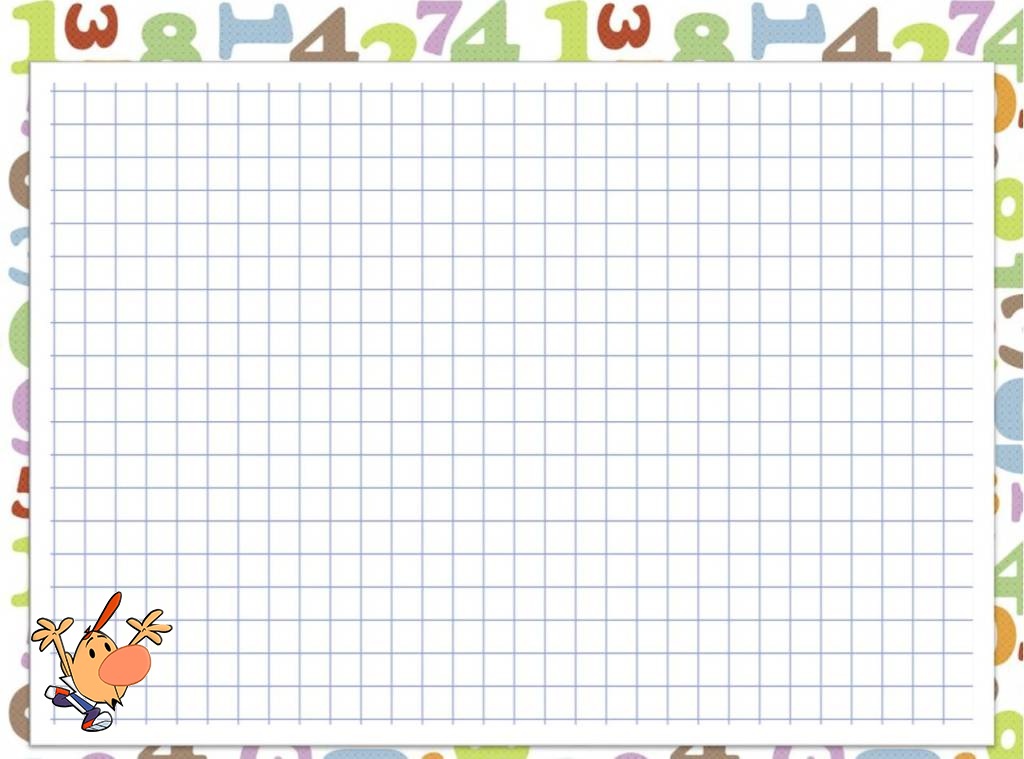 МОУ «Спаспорубская СОШ»
Математика –
царица всех наук
Составила учитель начальных классов
Старцева Марина Витальевна
ОС «Школа 2100»
3 класс  2013 – 2014 уч.г.
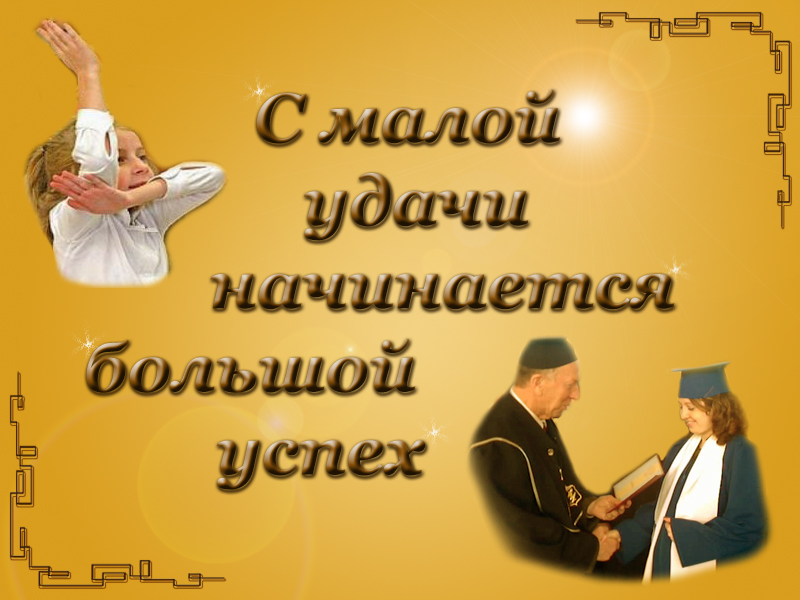 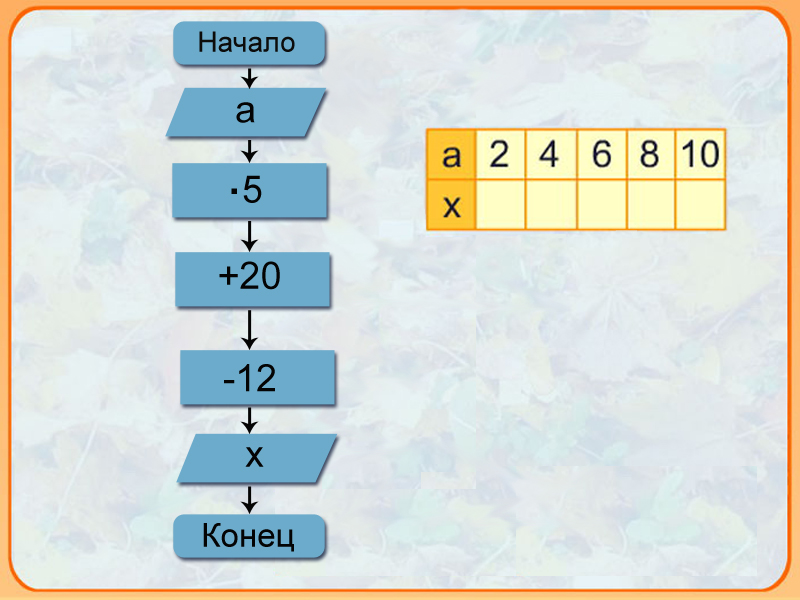 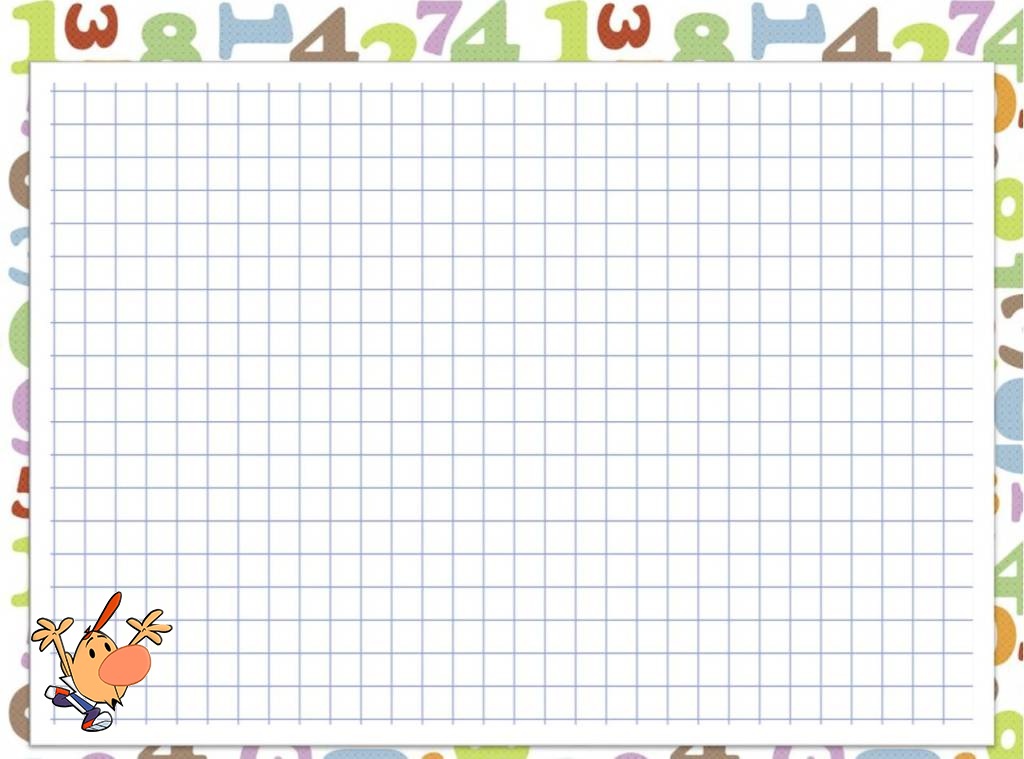 18
28
38
48
58
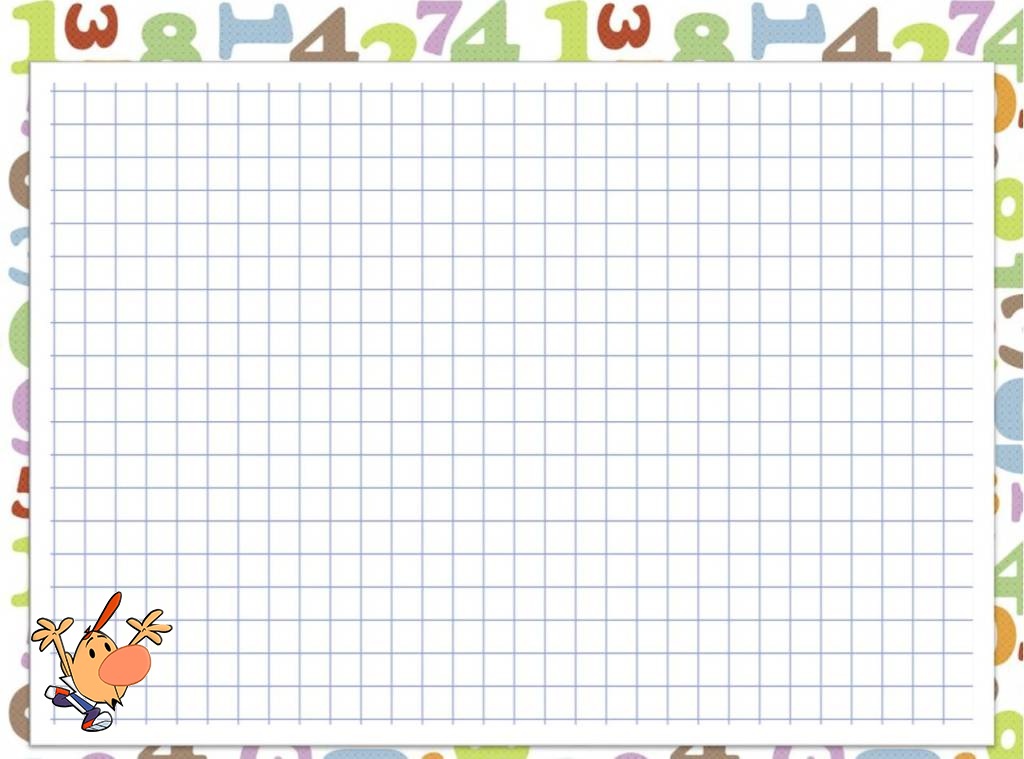 Раздел математики, изучающий числа и действия над ними называется арифметикой, а действия арифметическими.
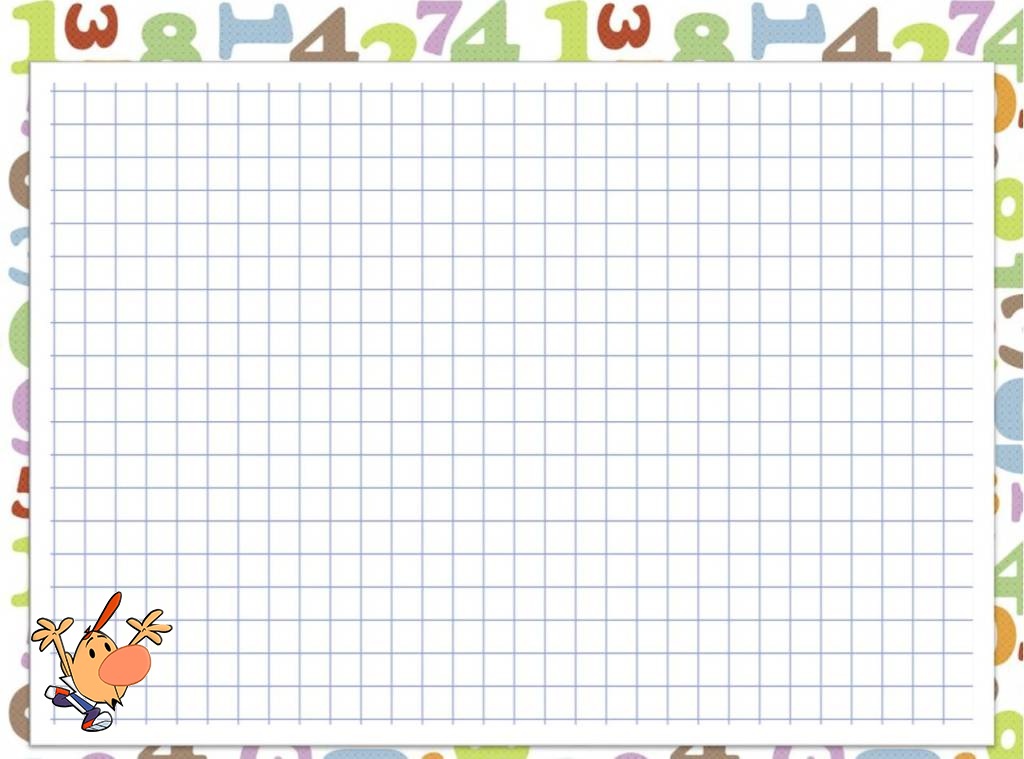 Арифметические действия 
над числами
Цель :  
совершенствовать навыки вычислений
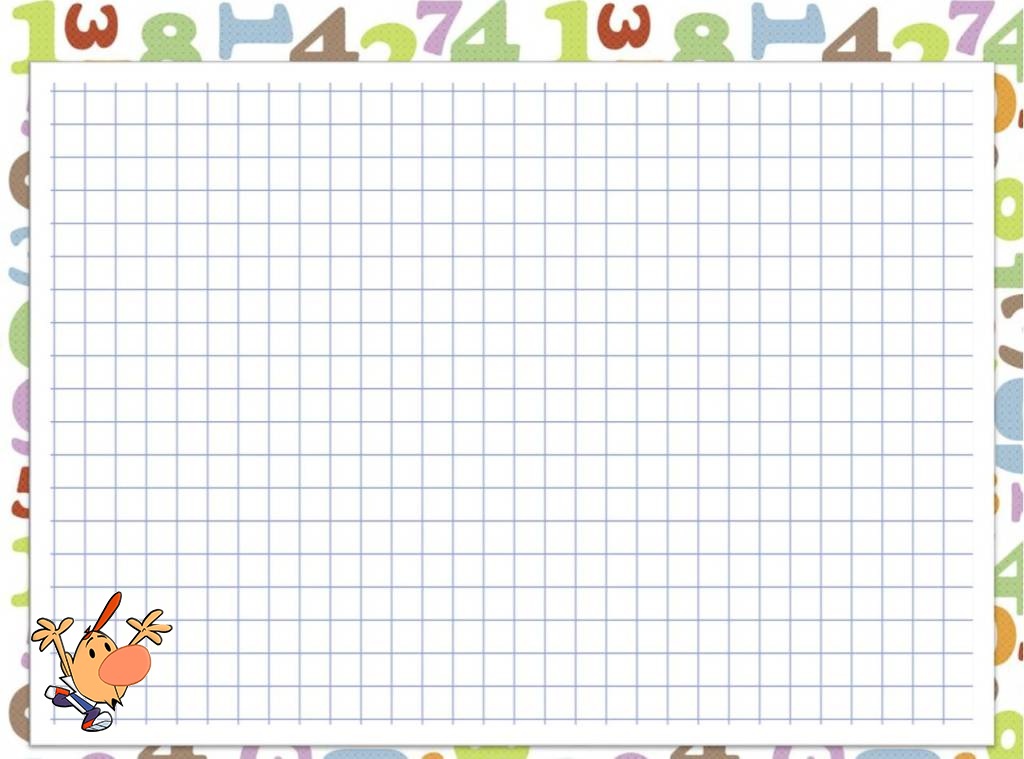 22.10.13 г.
Классная работа.
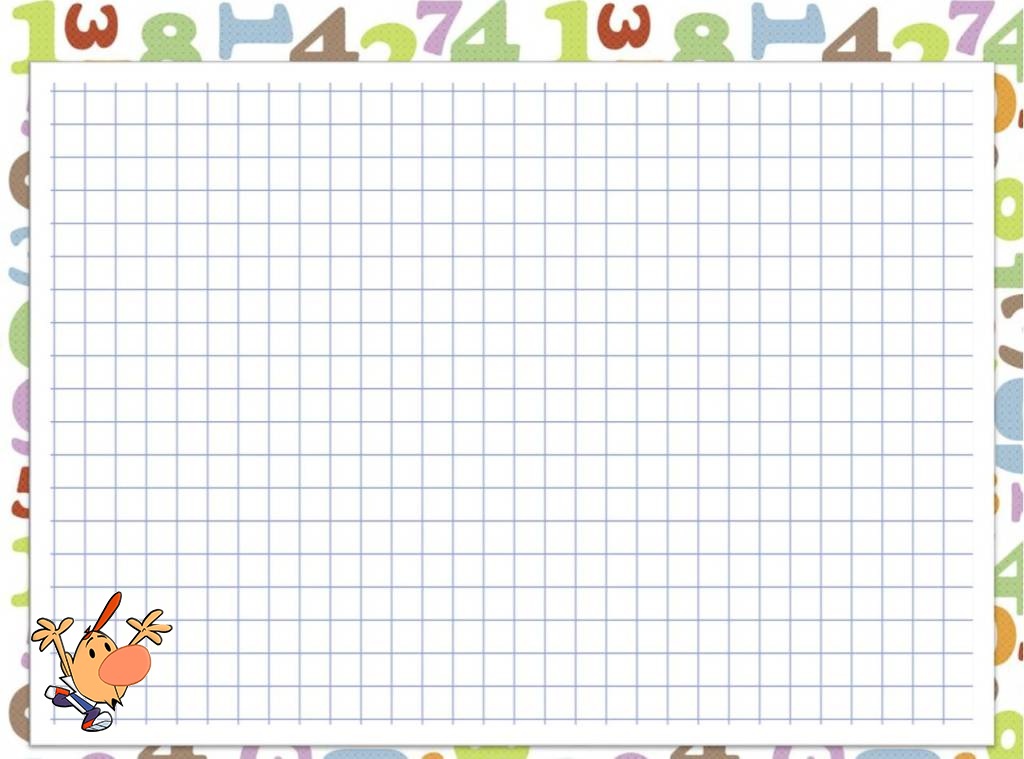 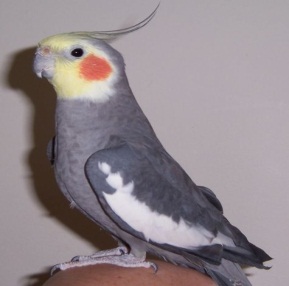 16
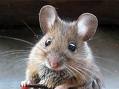 55
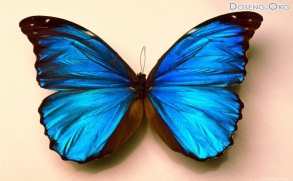 69
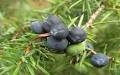 4
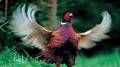 18
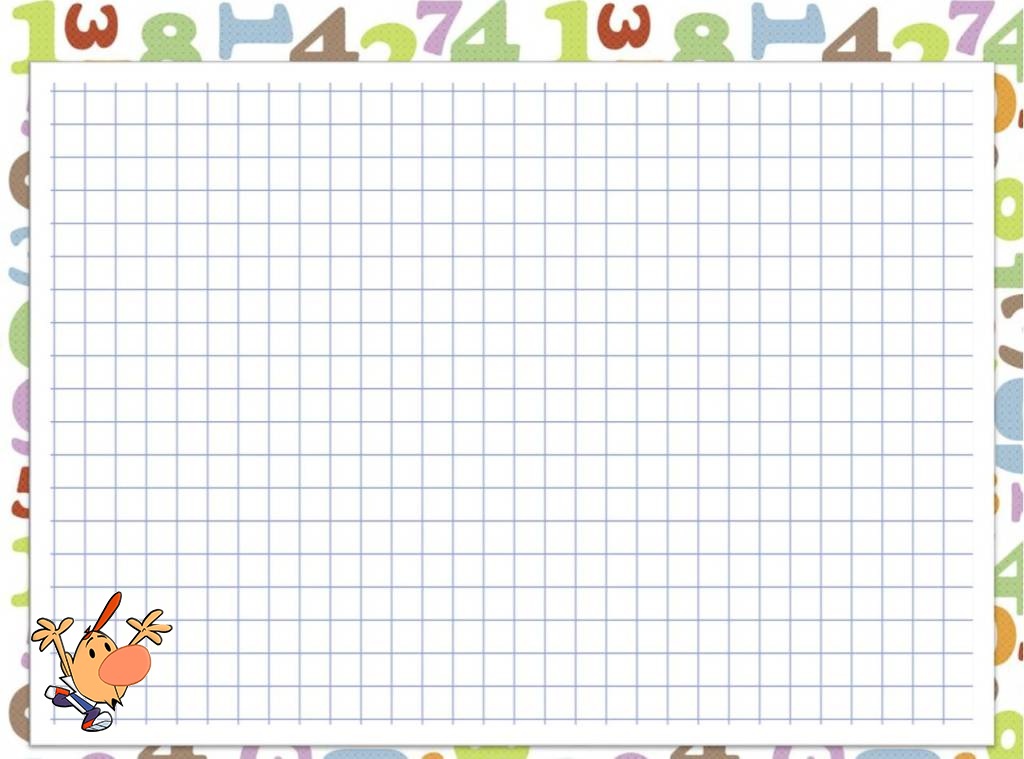 Физминутка
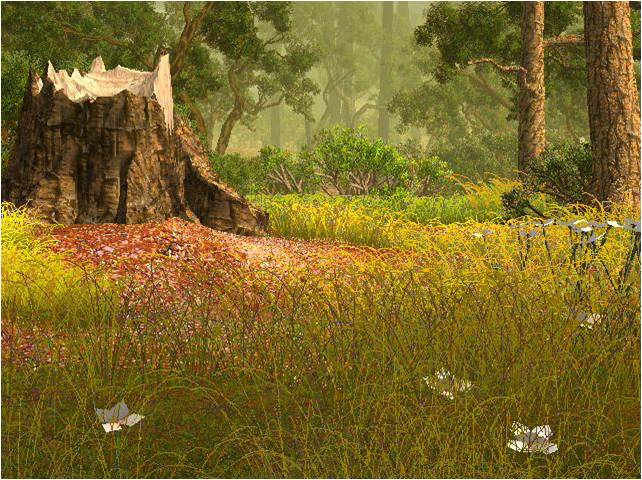 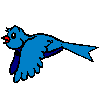 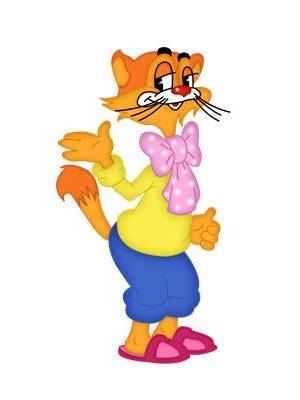 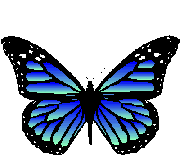 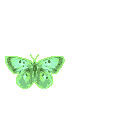 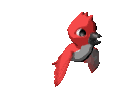 Ребята, берегите зрение!
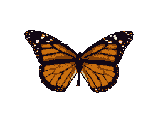 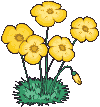 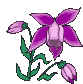 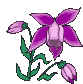 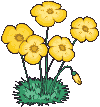 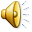 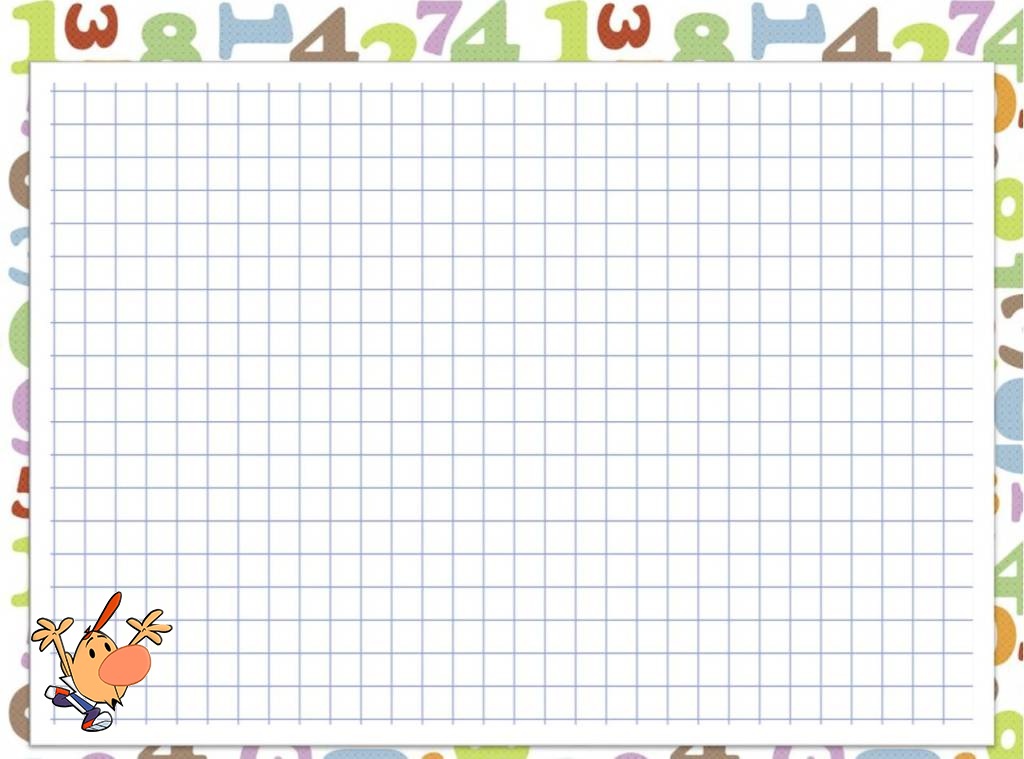 МАГИЧЕСКИЙ КВАДРАТ
ключ
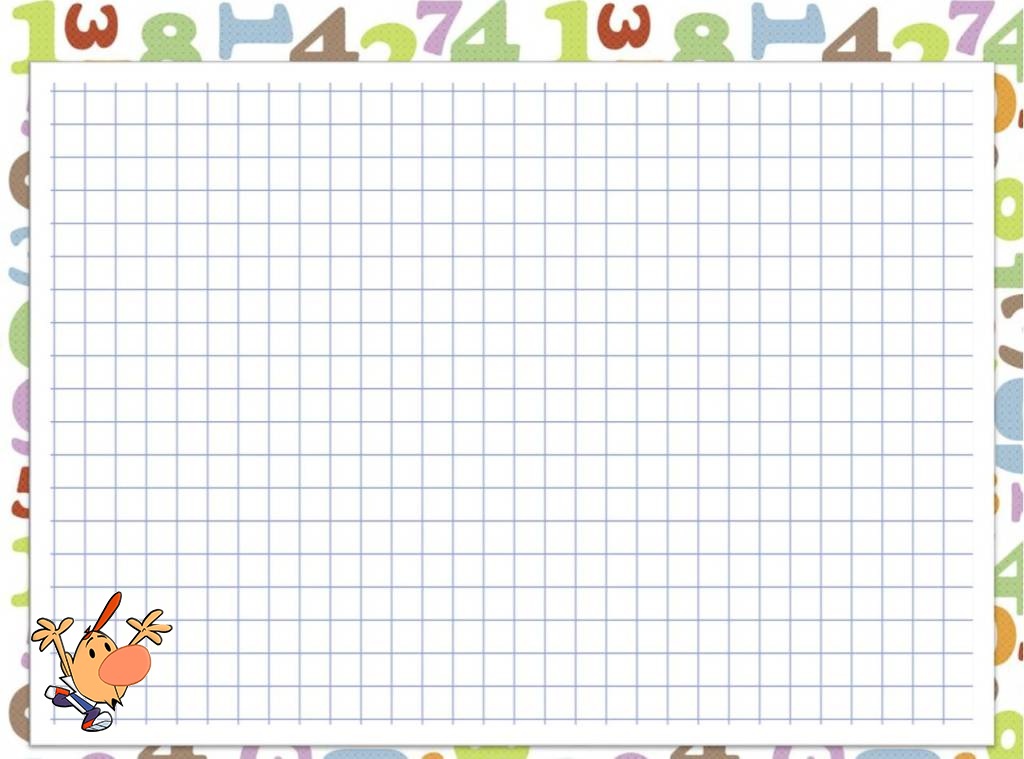 16
2
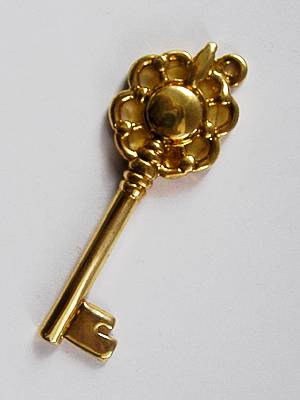 8
14
14
42
23
24
ключ
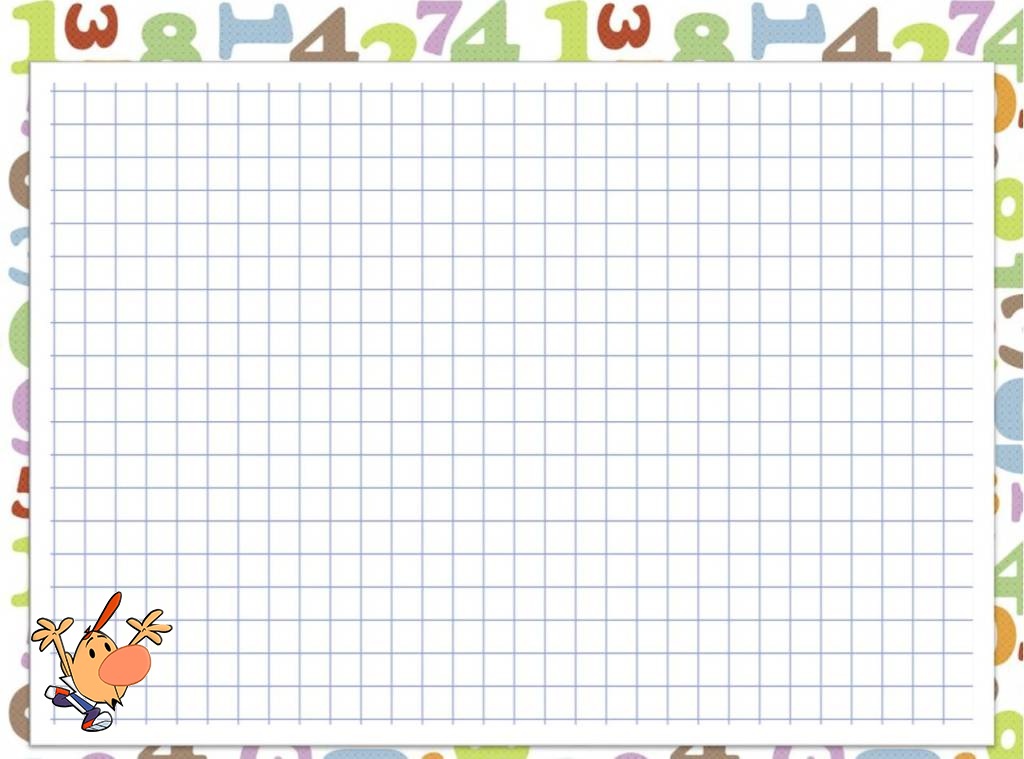 16
2
*
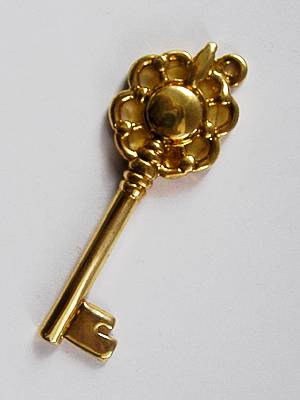 24
8
14
5
9
6
7
4
ключ
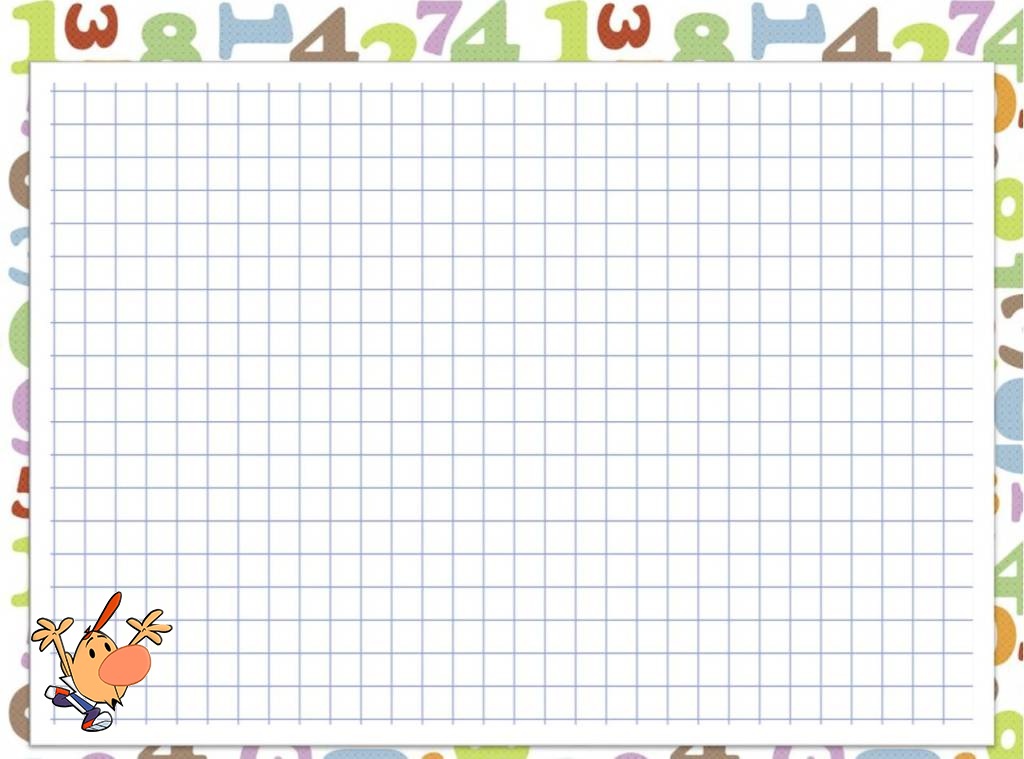 6
16
2
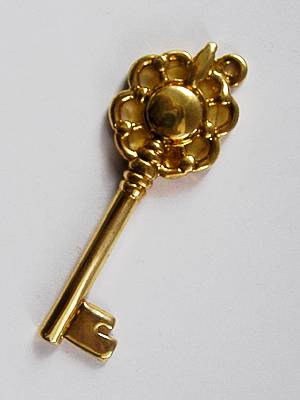 24
8
14
*
5
9
0
10
4
ключ
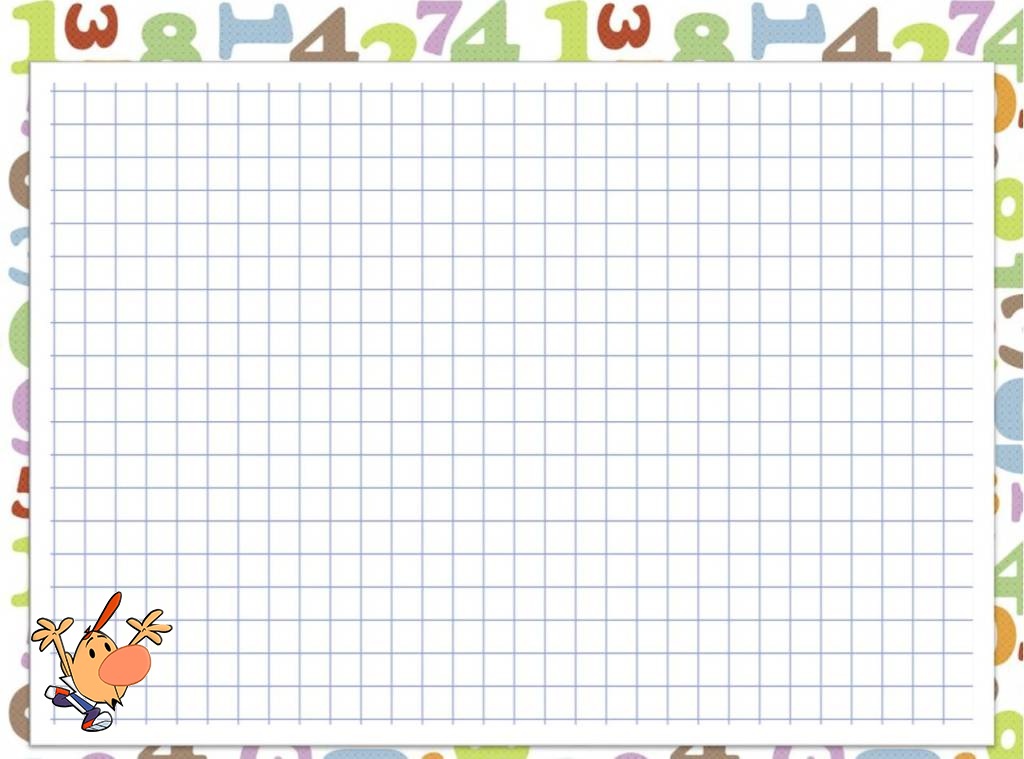 6
16
2
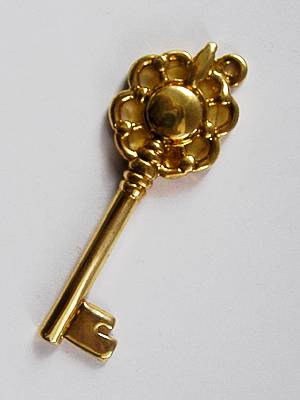 24
8
14
0
*
5
12
0
10
4
ключ
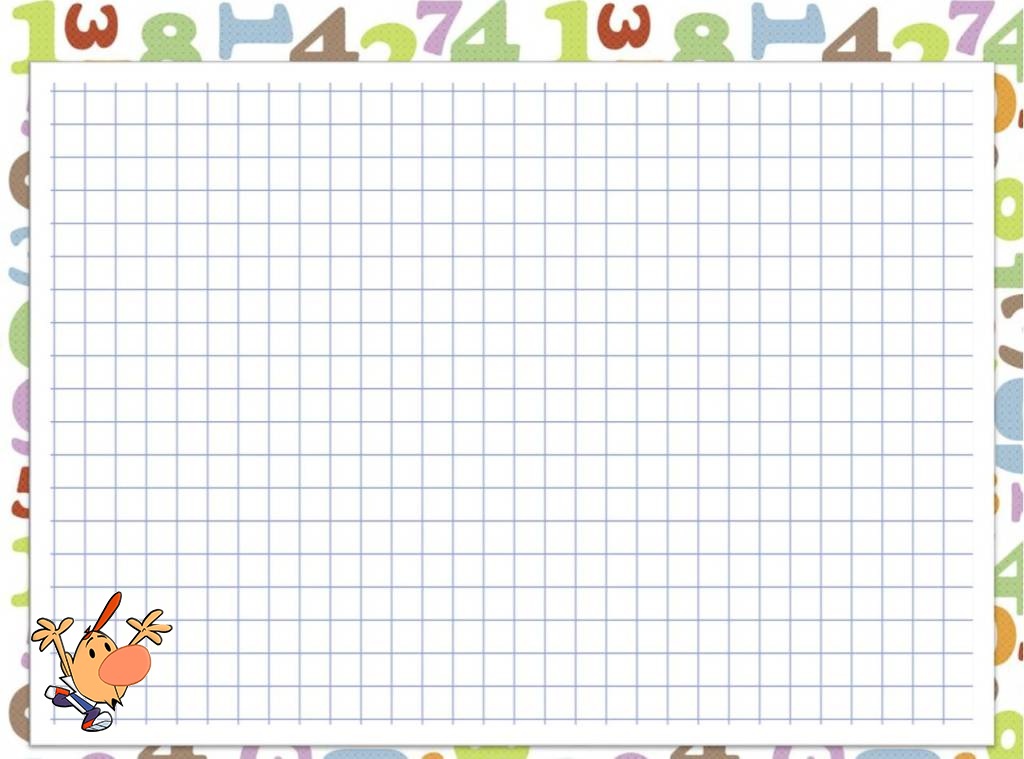 6
16
2
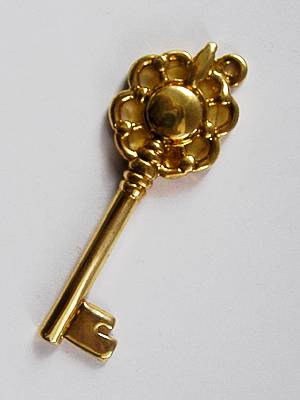 24
8
*
14
10
0
5
12
6
0
4
ключ
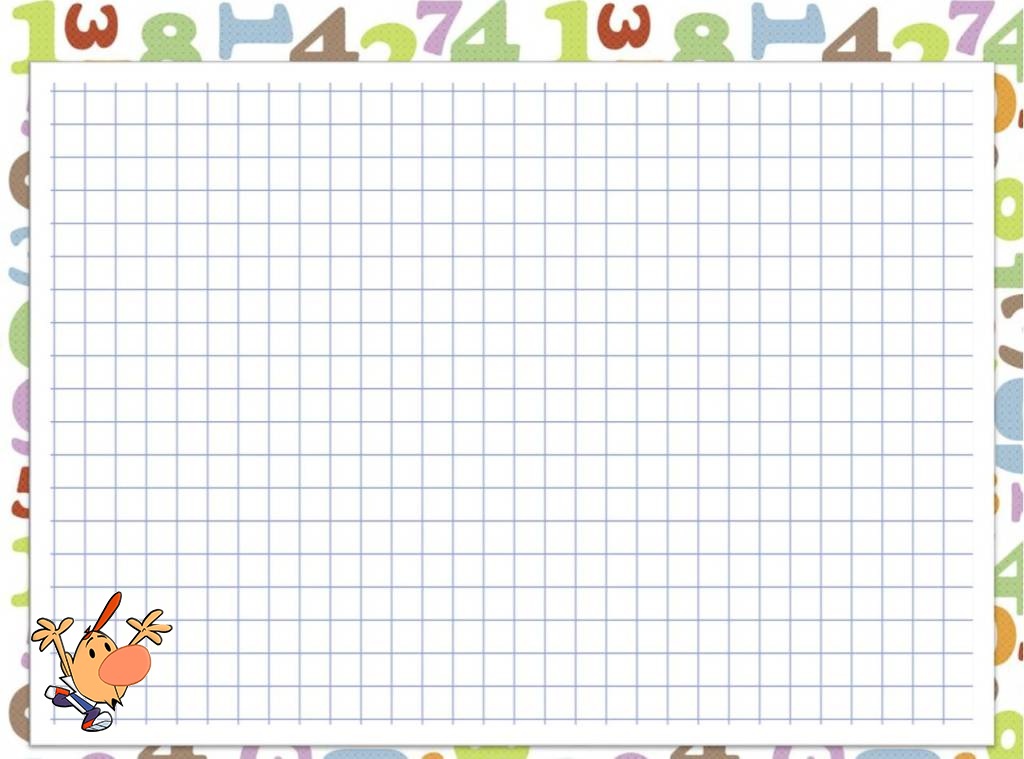 6
16
2
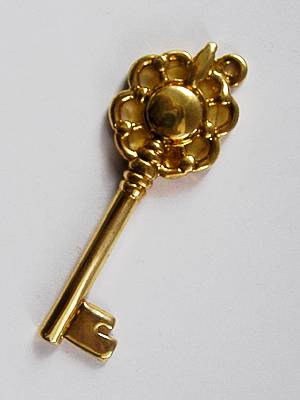 24
4
8
*
14
10
0
5
12
6
4
0
ключ
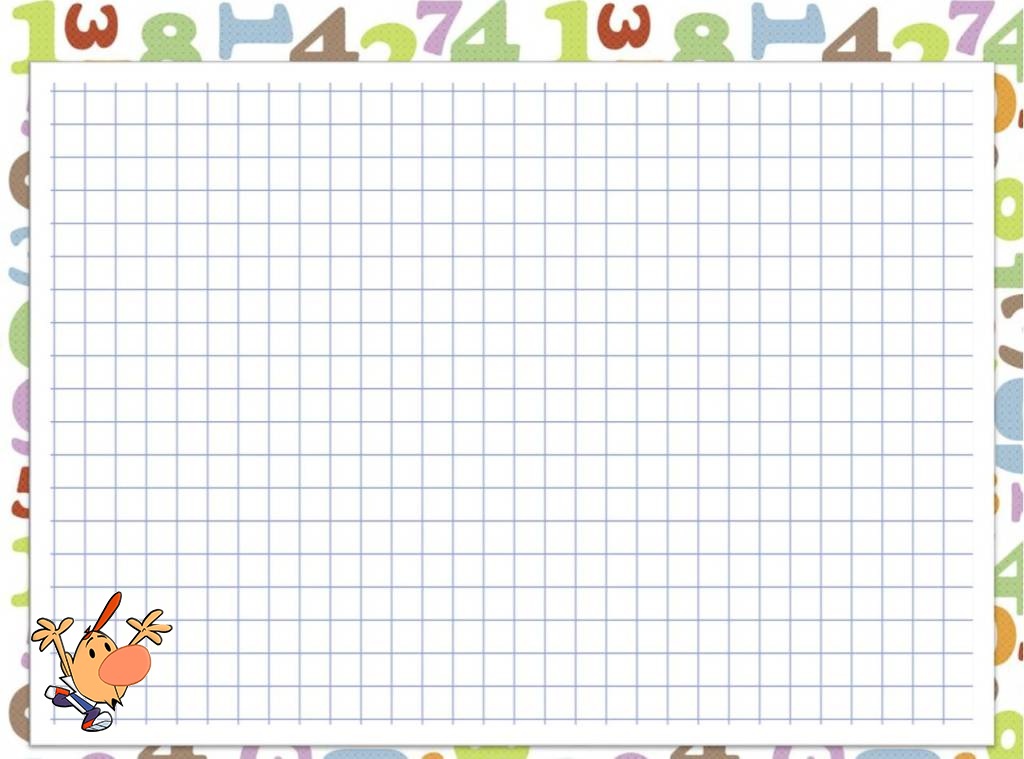 6
16
2
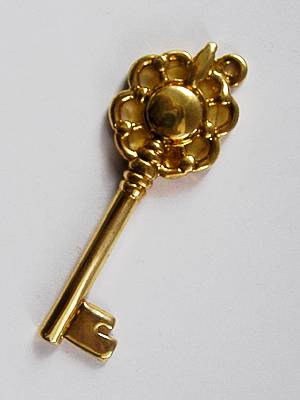 24
4
8
12
14
10
0
Молодцы!
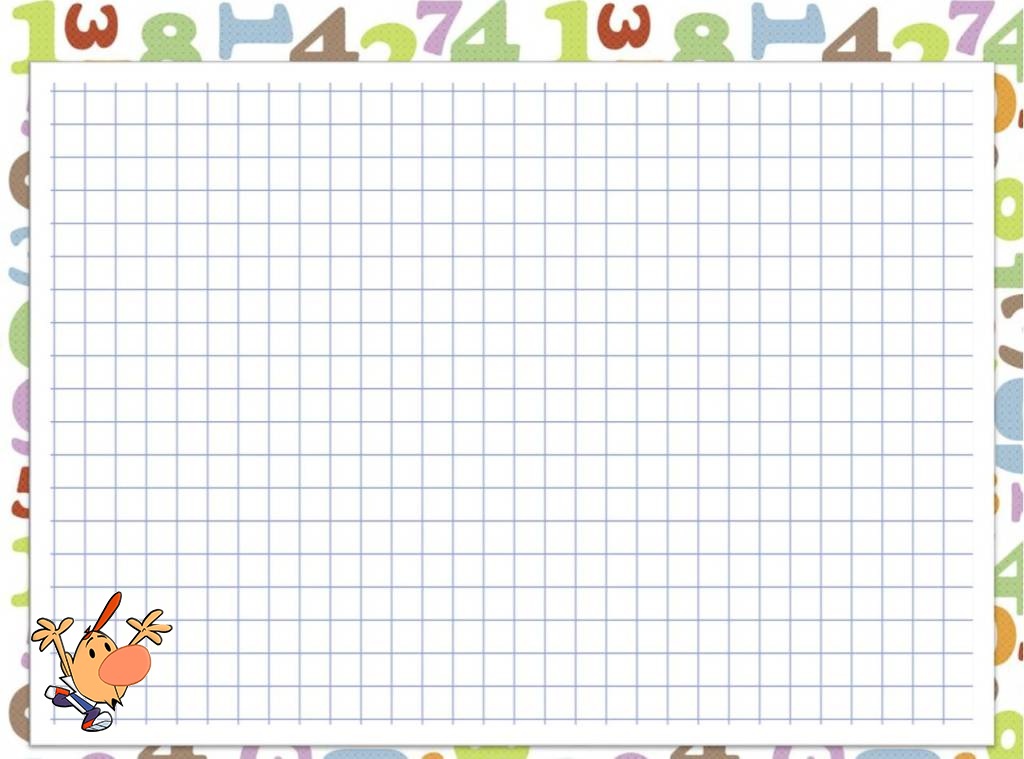 Работа по учебнику
с. 58 № 3
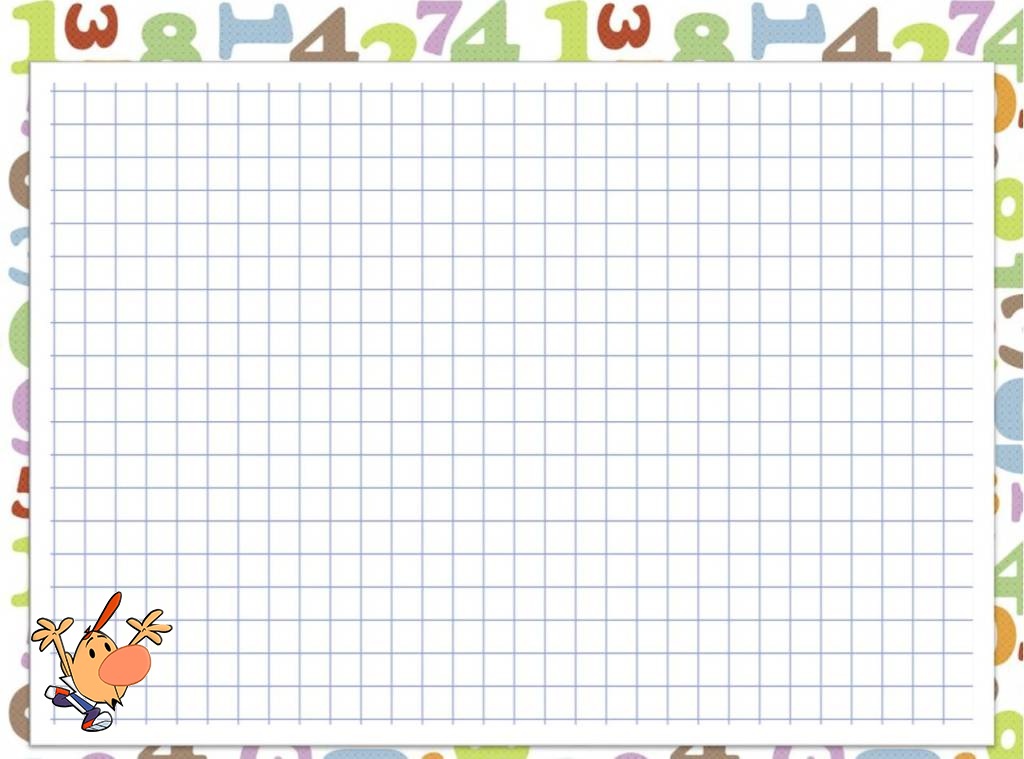 Продолжи высказывания
Я сегодня
запомнил
удивился
повторил
научился
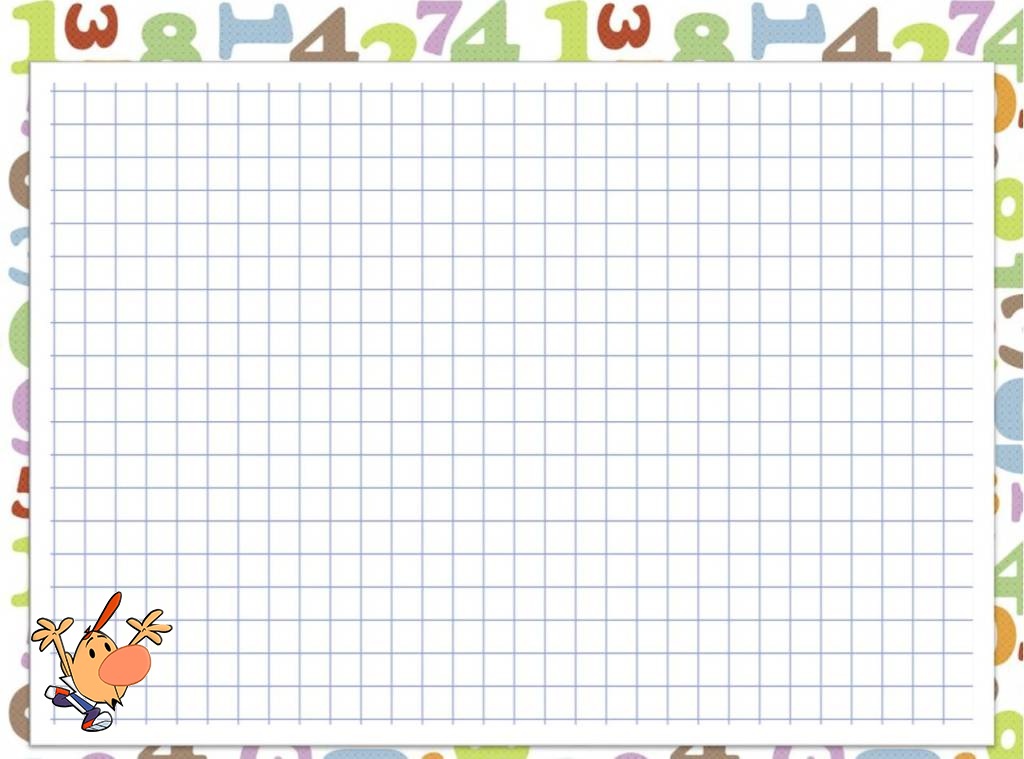 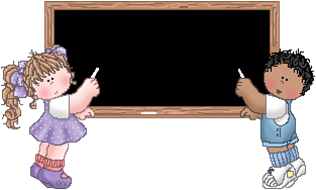 Домашнее задание
с. 58 № 4
Спасибо за урок!
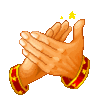